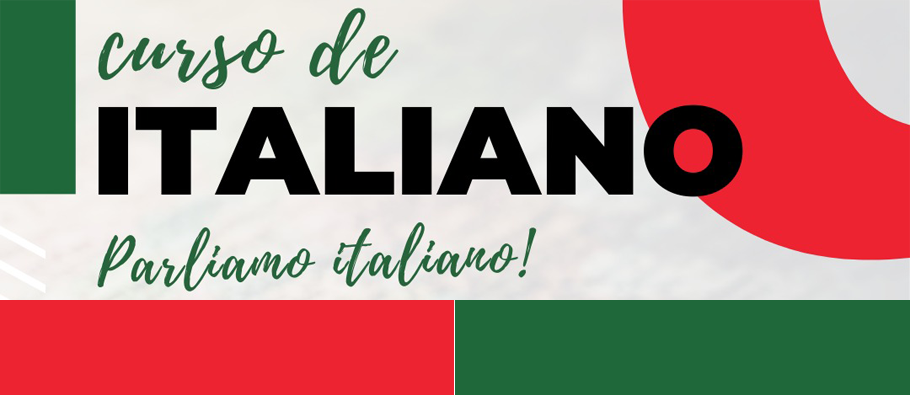 L’ITALIANO ALL”UNIVERSITÀ
Corso di Conversazione
MODULO QUARANTACINQUE
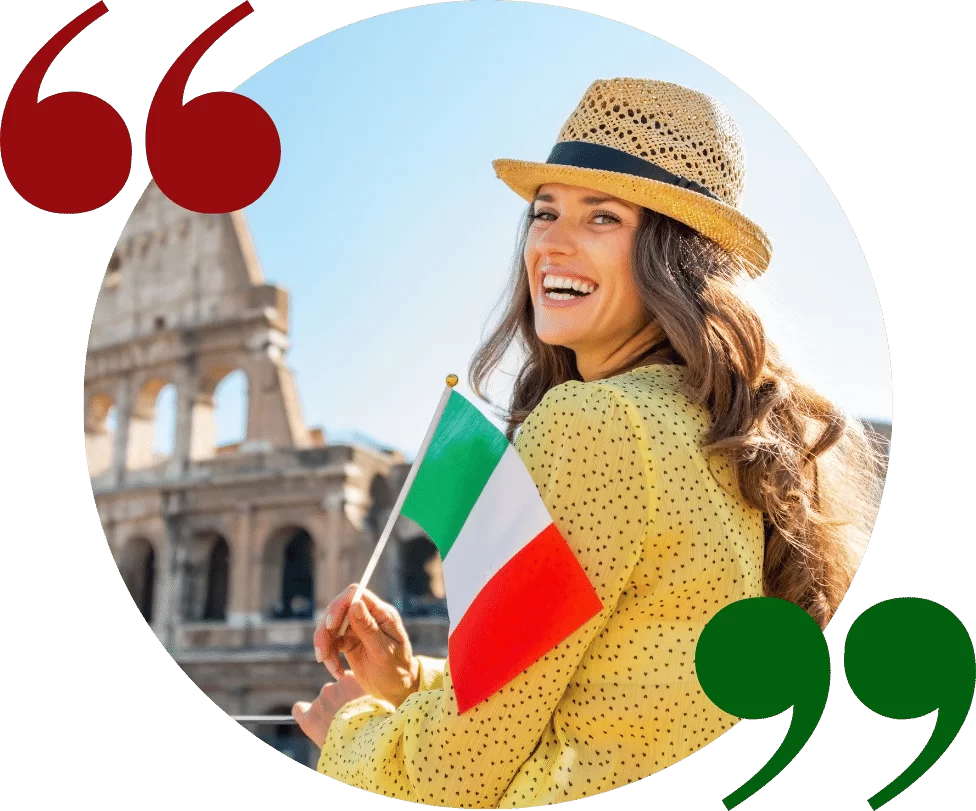 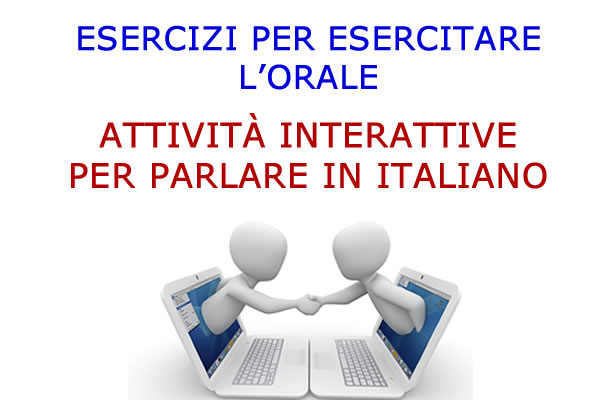 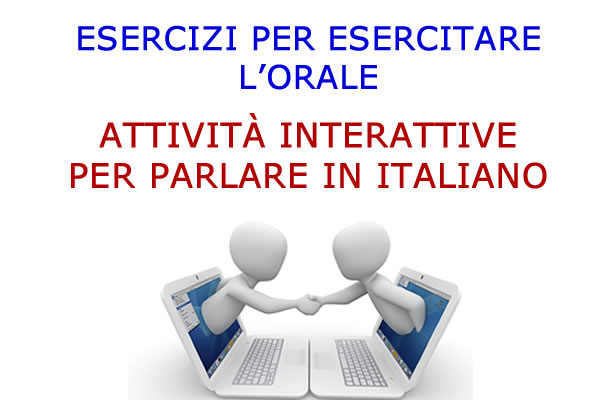 1
GRAMMATICA
Da ricordare:
Geralmente, em palavras seguintes que começam por ps, pn, z, y, x, sc, gn ou s + consoante, se usa o 'lo' para masculino singular e 'gli' para masculino plural. Já em palavras seguintes que iniciam por vogal, se usa o L’. Para as outras situações, se usa o masculino singular 'il' e o masculino plural 'i'.

Ou seja: “Il” se usa antes de palavras que começam por consoante: Il ragazzo, il libro, il quaderno, il film, il prato, il palazzo, il cavallo, il bel paese, etc. “Lo” se usa principalmente em dois casos: antes das palavras que começam por “z”, e antes das palavras que começam por “s impura”.
Articolo
Sostantivo
Aggettivo
COLLEGA
LE FRASI
Grande
il
Casa
Freddo
L’
Sedia
La
Libro
Veloce
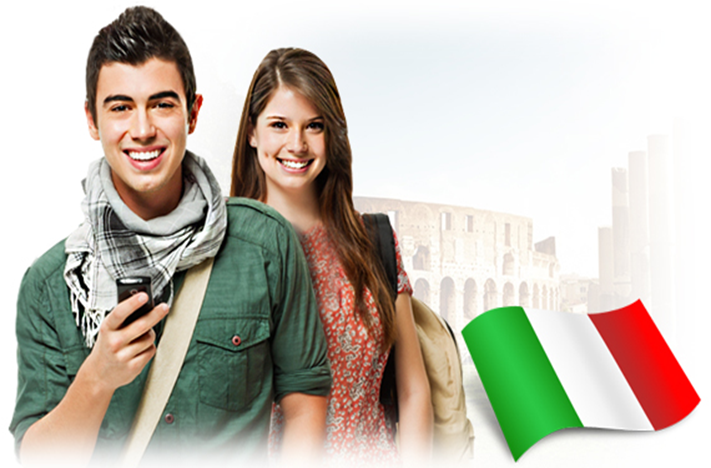 Lontana
L’
Albergo
Vicino
Lo
Zaino
Pediatrico
La
Macchina
Vestito
Pieno
Lo
Vuoto
La
Stadio
Collega corretamente le frasi utilizando gli articoli con i nomi giusti e i nomi con gli aggettivi o le parole correlate.
2
Lenta
La
Ragazza
Piccolo
il
Vino
Bella
La
Musica
Calda
La
Pizza
Brutto
il
Ospedale
PLURALE DI PAROLE
3
Casa Grande
Albero da Frutto
Libro Giallo
Albergo Privato
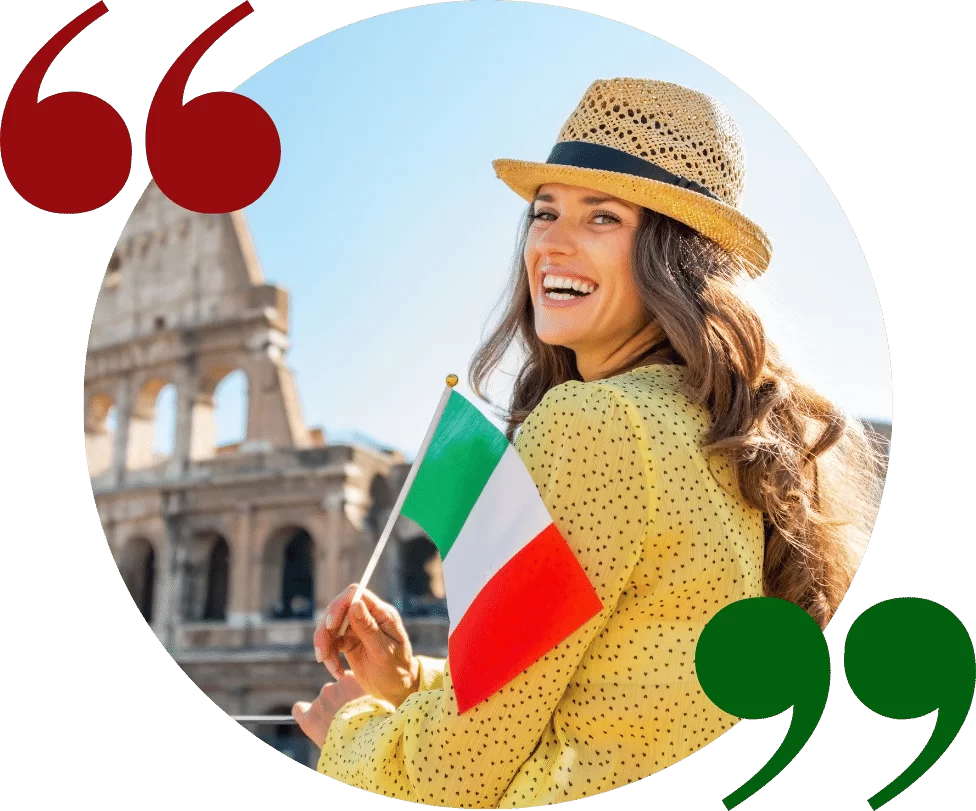 Zaino Rosso
Macchina Veloce
Vestito blu
Casa Picola
Ragazza Giovane
Vino Rosso
Canzone Romantica
Uomo Vecchio
MASCHILE A FEMMINILE
4
L’Uomo Bello
Il Ragazzo Giovane
Il Figlio Carino
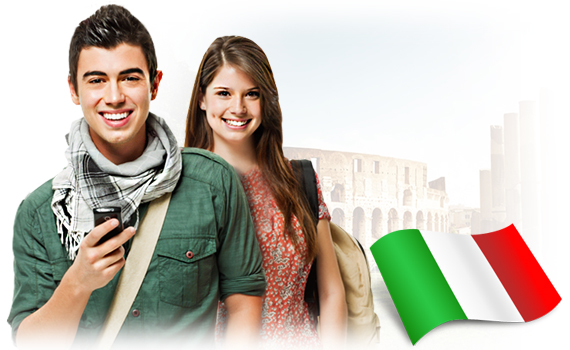 Lo Zio Amico
Il Fratello Gentile
Lo Studente Dedicato
L’Insegnante Inglese
Il Professore Tedesco
Il Nonno Vecchio
Il Padre Amorevole
L’Amico d’infanzia
Il Cao Brutto
E di dov’è?
5
Mark è :
Mark è di Berlino
Loren è di Parigi
Loren è :
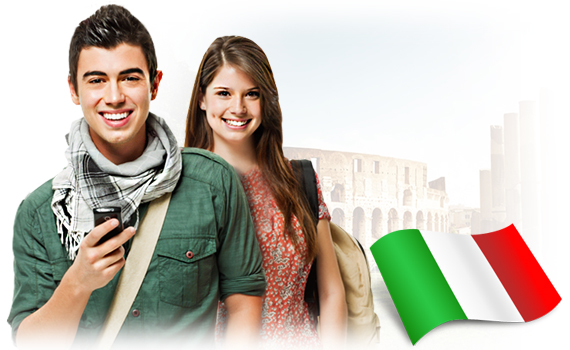 José è di Rio
José è :
John è :
John è di Los Angeles
Maria è :
Maria è di Buenos Aires
Robby è di Dublino
Robby è :
Jessica è :
Jessica è di  Londra
Anna è di Toronto
Anna è :
SCEGLI LA NAZIONALITÀ:
Paolo è :
Paolo è di Veneza
Austriaco – Belga – Svizzero Italiano – Canadese  - Inglese Irlandese – Argentino  Americano – Brasiliano   Francese - Tedesco
Marie è :
Marie è di Berna
Marcel è di Bruxelles
Marel è :
Hans è :
Hans è di Vienna
Complete 
Le Frasi
6
Io e mia mogli ________ Italiani, di Verona. (essere)
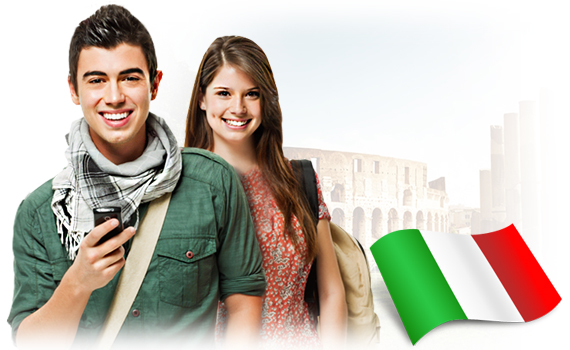 Mark e Lisa_______ venti anni. (avere)
Francesco_______ Insegnante (essere)
Ragazzi, quanti _________ in classe? (essere)
Lisa ______ un orologio svizzero costoso (avere)
Io sono Mateo. Tu ______ Megan? (essere)
Usa il presente di Essere e Avere ...
Io e Mark _______ fame! (avere)
Ragazzi, ______ una pena in più per me? (avere)
Luiggi, tu ______ sposato, vedovo o single? (essere)
E voi, quanti anni _______ di lavoro qui? (avere)
Noi ________ tutti buona gente! (essere)
Lui ______ una bella casa. E Lei ____ la residente.(avere)
Complete 
Le Frasi
7
Marco, ________ a Maria una informazione, per favore!
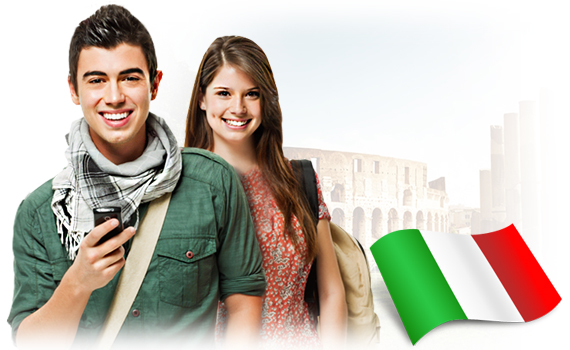 Noi ____________ aiuto adesso ma non siamo stati assistiti.
Dobbiamo _________ la strada che va a Roma ora!
Beh, _________ a Paolo per ________ la porta!
Io sempre _________ una scadenza per rispondere!
Tu, ________ a Lei per me, por favore!
Usa il presente di Chiudere e Chiedere
Lei _________ a sua Mamma soldi per andare al cinema.
Professore, noi _________ di rinviare la prova oggi!
Loro ____________ una pizza di Calabrezza questa sera.
Tu _________ la finestra. C’é molto vento qui nella stanza!
Io sempre ________ la porta dell’armadio dopo di aprire!
Noi _______ l’affare oggi. Andiamo ______un altro domani.
Nome:
Cognome:
Nazionalità:
Città di Nascita:
Età:
Indirizzo:
Numero di Telefono:
Tipo de Lavoro in Italia:
Dati Personali
8
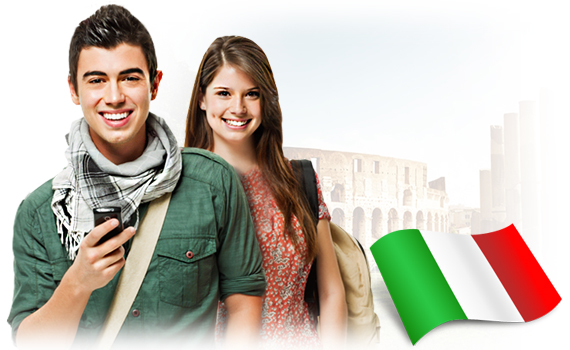 Nome:
Cognome:
Nazionalità:
Città di Nascita:
Età:
Indirizzo:
Numero di Telefono:
Tipo de Lavoro in Italia:
Scrivi i dati di questi tre studenti stranieri All’università di Siena:

Paolo Rossini
Marie Trudeaux
John Mathew
Nome:
Cognome:
Nazionalità:
Città di Nascita:
Età:
Indirizzo:
Numero di Telefono:
Tipo de Lavoro in Italia:
Professione:
Luogo di Lavoro
8
Cameriere
1
Sicurezza generale
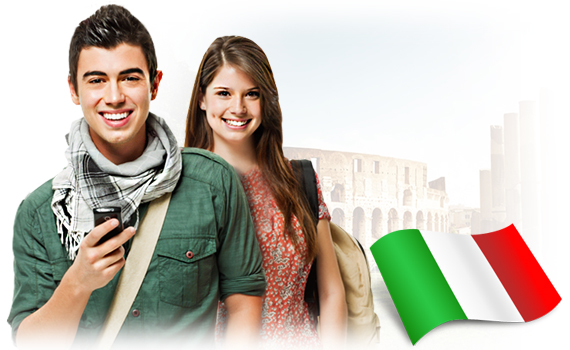 Segretaria
Uffici Pubblici, Banche, Azienda
2
Medico
Bar, Ristorante
3
Vigile
Scuola, Università
4
Ufficiale di Polizia
Ufficio Postale
5
Uffici Privati
Impiegato
6
Postino
Farmacia
7
Autobus, Macchine, Veicoli
Insegnante
8
Ospedale, Soccorso
Autista
9
COLLEGARE LE PROFISSIONI ALL’ATTIVITÀ LAVORATIVA.
Farmacista
Polizia Nazionale
10
Cassiera
Supermercato, Negozio
11
Commesso
Autista di Taxi
12
Albergo, Negozi
Tassista
13
Avvocato
Scrivania
14
Prete
15
Chiesa, Templi
Che Lavora Fa?
11
Antonio
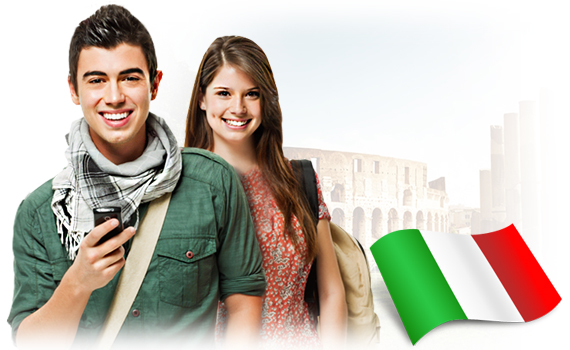 Francesco
Massimo
Carla
Alessandro
Angela
Alberto
Anna
Luccia
Scegli un lavoro per ogni persona e forma le frasi come nell’esempio:
Marco fa il Cameriere, lavora in um bar.
Luiggi
Paolo
Marinna
Michelle
Pietro